Блок. Золотое правило механики.
Блок- колесо с желобом, укрепленное в обойме
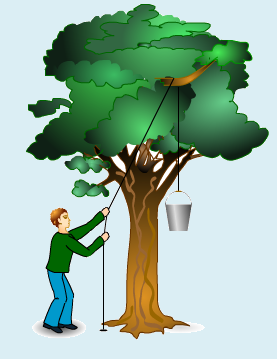 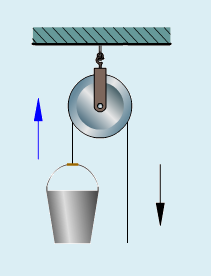 Блоки
Подвижный                                Неподвижный
Неподвижныйблок, ось которого закреплена и при подъеме грузов не поднимается и не опускается
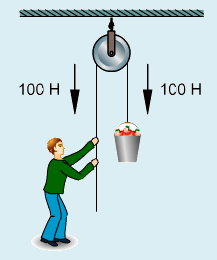 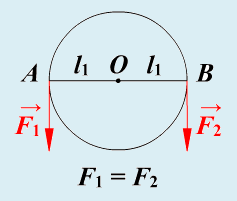 Неподвижный блок = равноплечий рычаг, где плечи сил- радиусы колеса : ОА=ОВ
F1=F2-  не дает выигрыша в силе, но позволяет менять направление действия силы
Подвижный- блок, ось которого поднимается и опускается вместе грузом
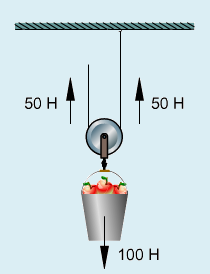 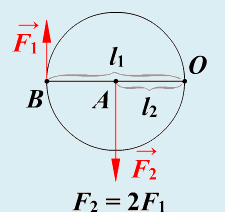 О- точка опоры рычага. Плечо силы F1-ОВ- в два раза больше плеча силы F2-ОА (l1- это диаметр, l2- радиус)
Дает выигрыш в силе в два раза
Блок и система блоков
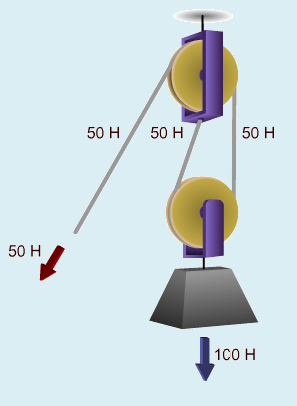 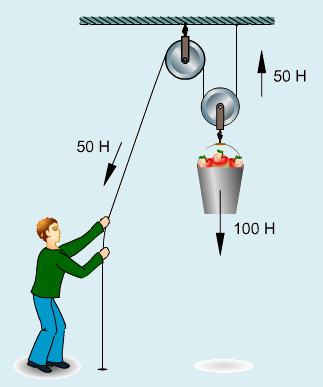 Блок и система блоков
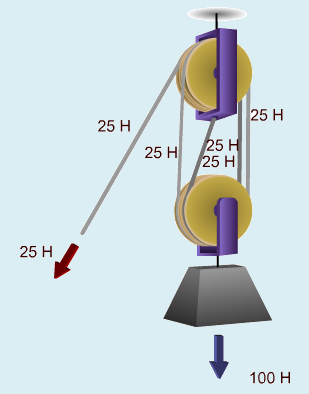 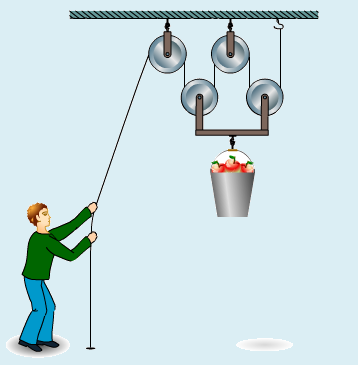 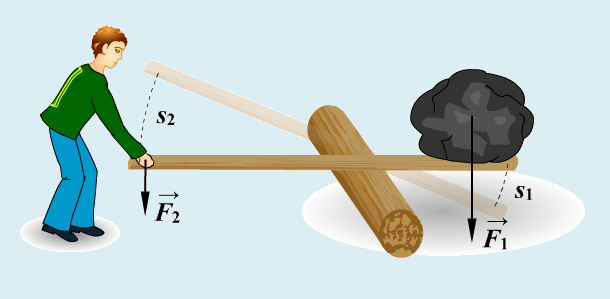 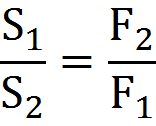 Действуя на длинное плечо рычага, мы выигрываем в силе, но при этом во столько же раз проигрываем в пути
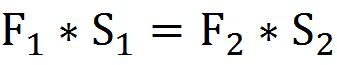 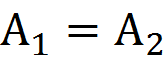 При использовании рычага выигрыша в работе не получают